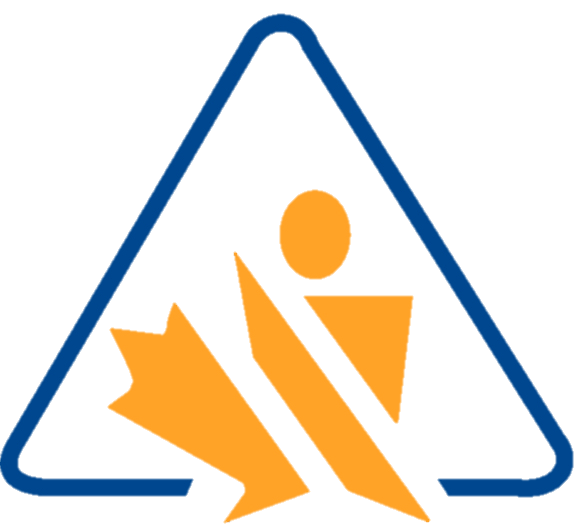 WHMIS
What students need to know
WHMIS Stands for…
Workplace
Hazardous
Materials
Information
System
What does it do?
4 Main Parts of WHMIS
 Classification and symbols for hazardous materials
 Labels
 Material Safety Data Sheets (MSDS)
 Worker Education
Canadian Standard
All schools and workplaces in Canada use this hazard labeling system
All students and workers in Canada must be WHMIS trained
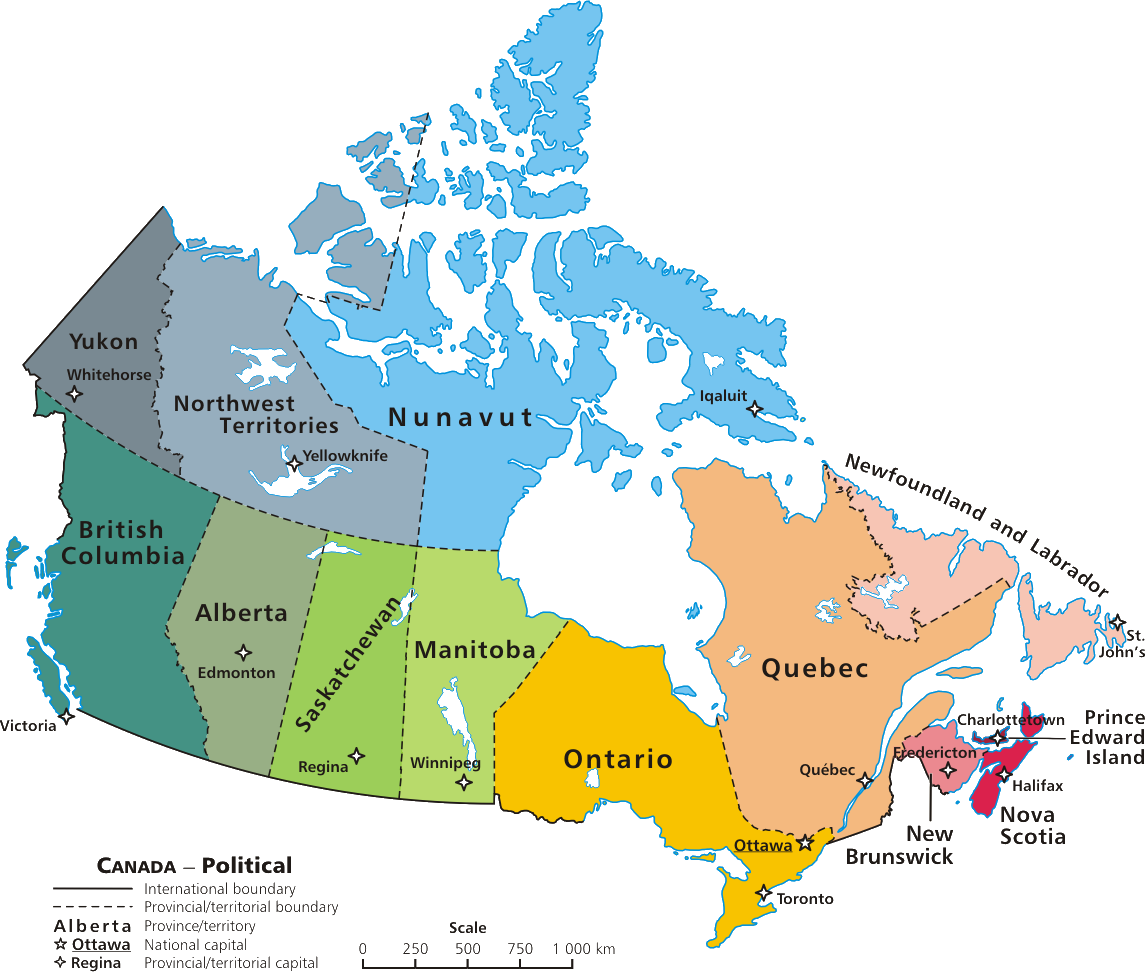 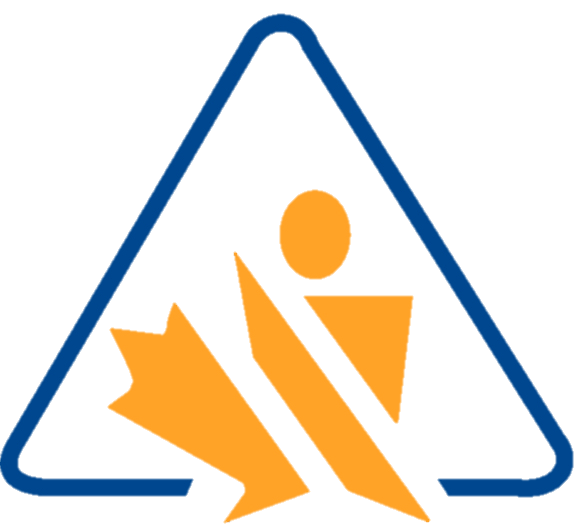 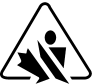 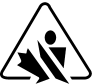 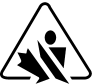 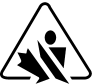 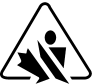 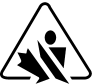 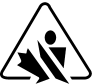 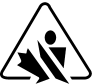 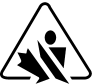 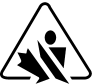 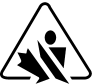 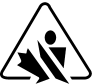 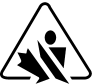 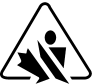 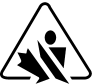 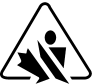 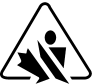 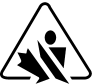 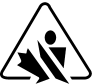 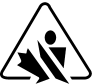 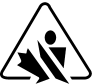 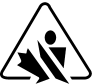 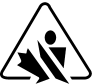 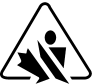 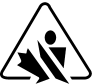 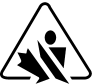 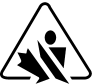 Why is it so Important?
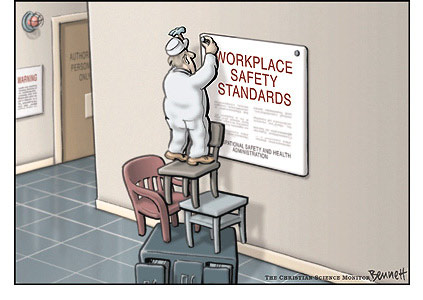 [Speaker Notes: Discuss with class]
Safety First
Everyone has a RIGHT TO KNOW about health and safety hazards
 WHMIS labeling helps stop injuries, illness, deaths, medical costs, fires, and explosions caused by UNSAFE use of hazardous chemicals
In other words…
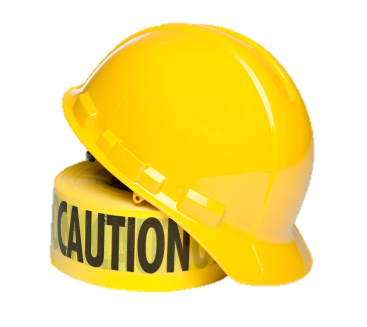 TO PROTECTYOU!!!!
The 6 Classes
All WHMIS controlled products fall into one or more of 6 classes of hazardous materials

Class A: Compressed Gas
Class B: Flammable and Combustible Material
Class C: Oxidizing Material
Class D: Poisonous and Infections Material
D1 – Materials causing immediate and serioius toxic effects
D2 – Materials causing other toxic effect
D3 – Biohazardous Infectious Materials
Class E: Corrosive Material
Class F: Dangerously Reactive Material
Meet the Symbols
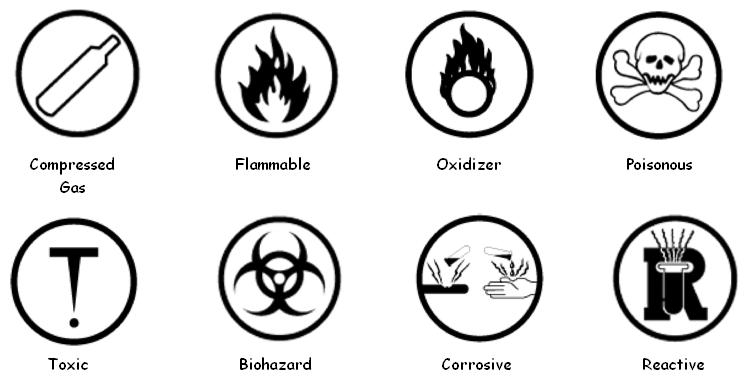 Class A:Compressed Gas
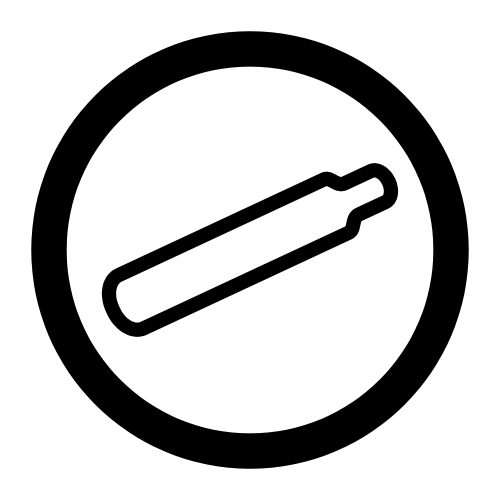 RISKS:
 compress gas canisters may explode due to high pressure
 EXAMPLES:
 oxygen, acetylene, propane, some aerosols
Class B:Flammable
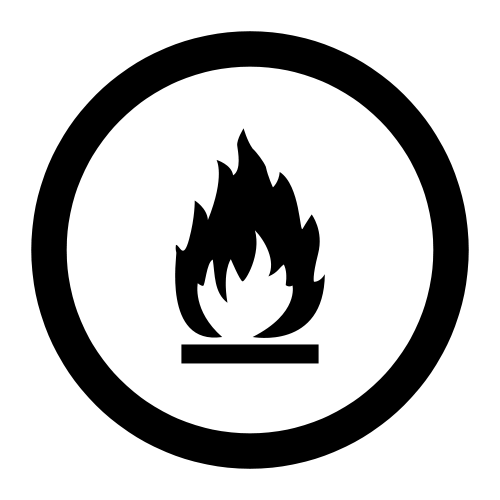 RISKS:
 may burn and cause fire
 EXAMPLES:
 gasoline, chlorine
Class C:Oxidizing Material
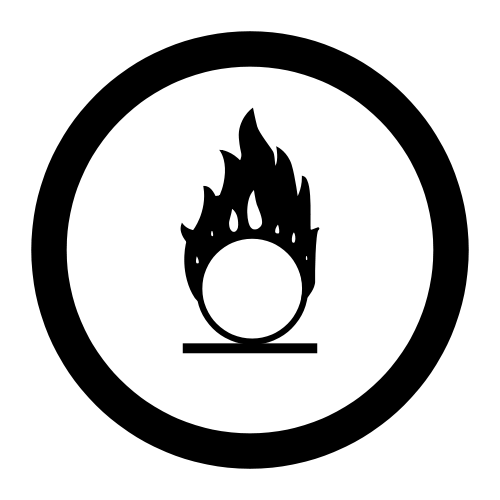 RISKS:
 may help other materials burn
 EXAMPLES:
 potassium chloride, nitric acid, ozone
Class D-1:Toxic (immediate)
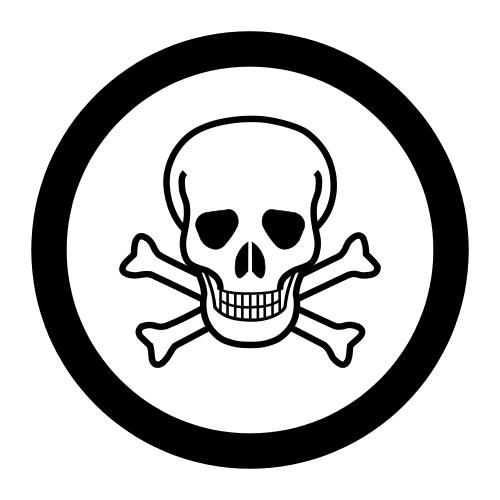 RISKS:
 chemical causing immediate serious illness
 EXAMPLES:
 cyanide, carbon monoxide
Class D-2:Toxic (long term)
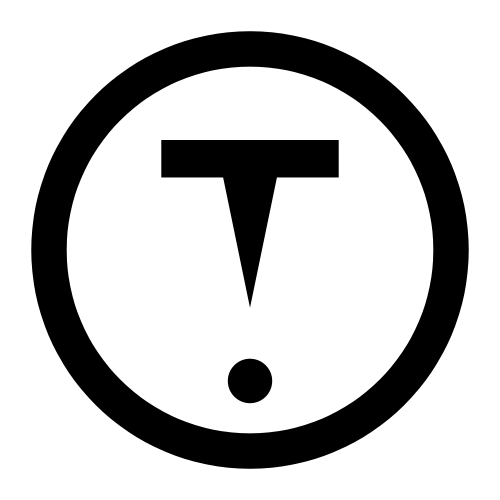 RISKS:
 chemical causing other toxic effects(eg. eye/skin irritation, cancer)
 EXAMPLES:
 mercury, lead, arsenic
Class D-3:Biohazardous
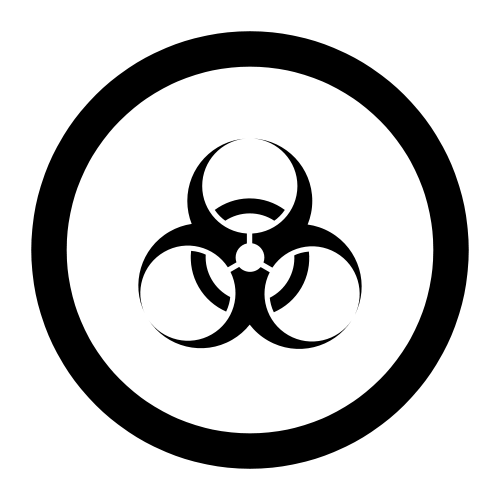 RISKS:
infectious materials causing illness or disease
 EXAMPLES:
 bacteria (E.coli), virus (HIV)
Class E:Corrosive
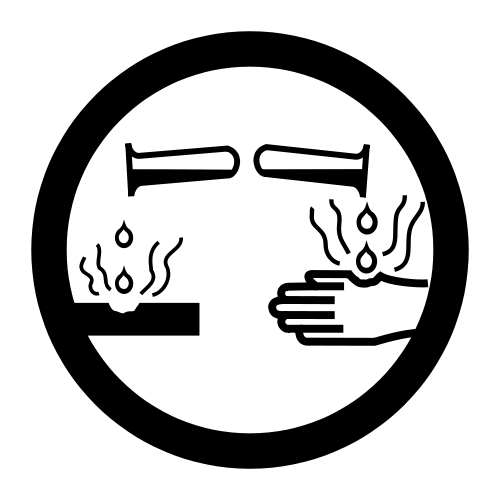 RISKS:
Causes burns to skin, eyes, lungs, clothes and metals
 EXAMPLES:
 hydrochloric acid, sodium hydroxide
Class F:Dangerously Reactive
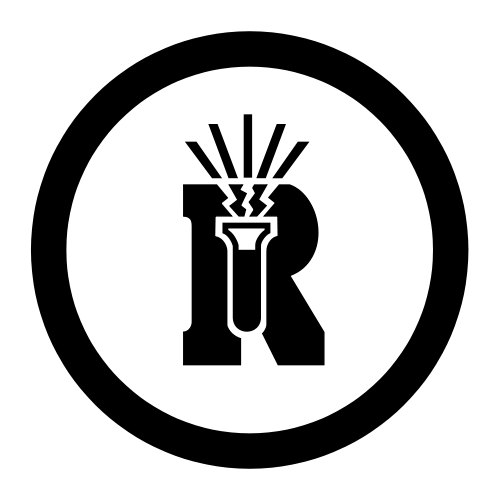 RISKS:
Causes burns or explode if heated, shaken or mixed
 EXAMPLES:
 nitroglycerine, aluminum chloride
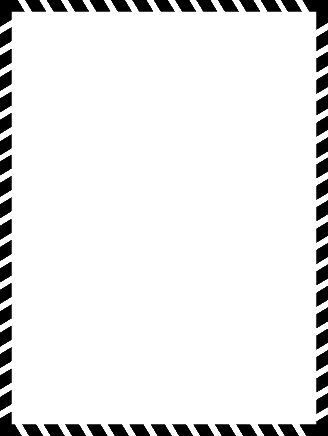 WHMIS Labels
All WHMIS controlled chemicals must be labeled
To identify a WHMIS label, look for the cross hatched border on the chemical container
WHMIS Labels
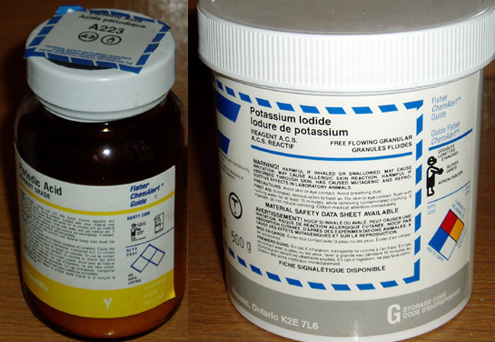 WorkplaceLabel
SupplierLabel
WHMIS Labels
Supplier labels are provided by the manufacturer of the chemical and must include:
Name of product
Supplier identifier
Statement referring to MSDS
Hazard symbols
Risk phrases
Precautionary measures
First aid treatment
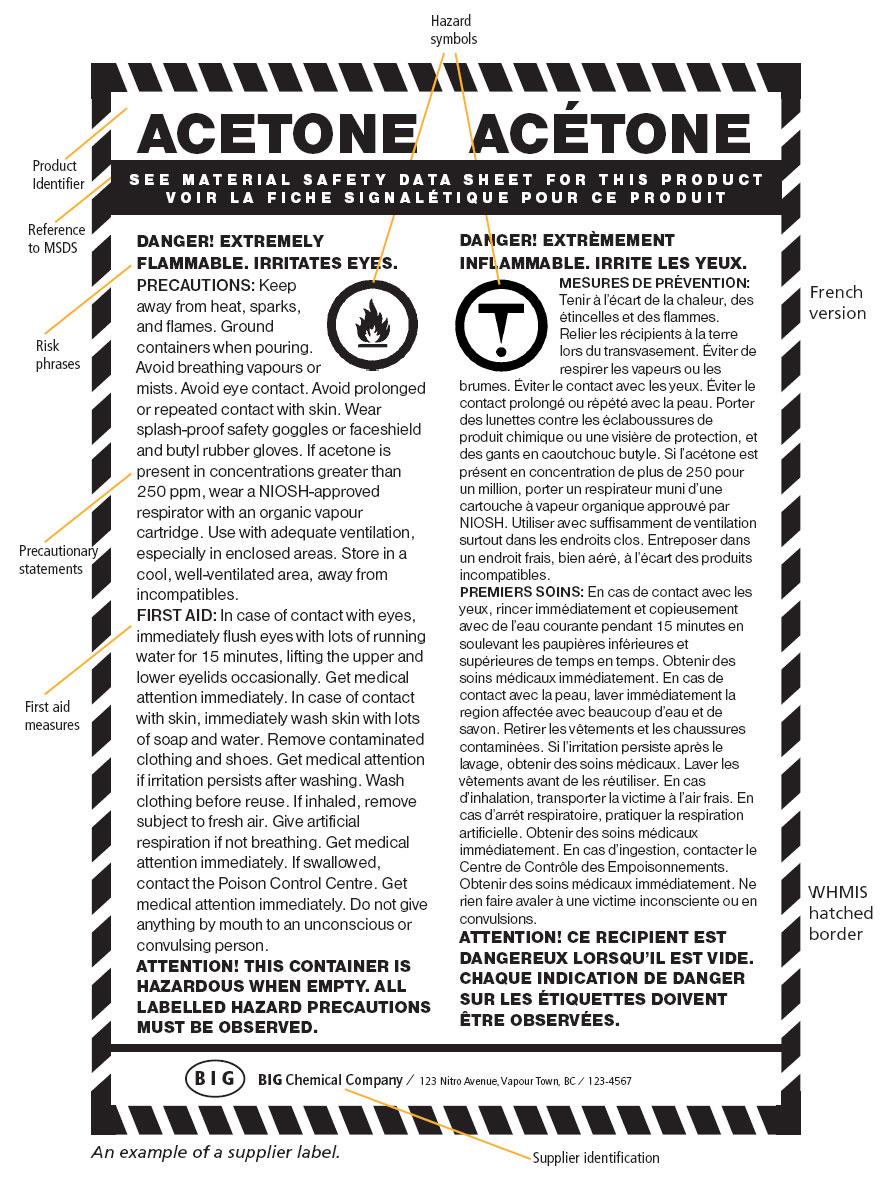 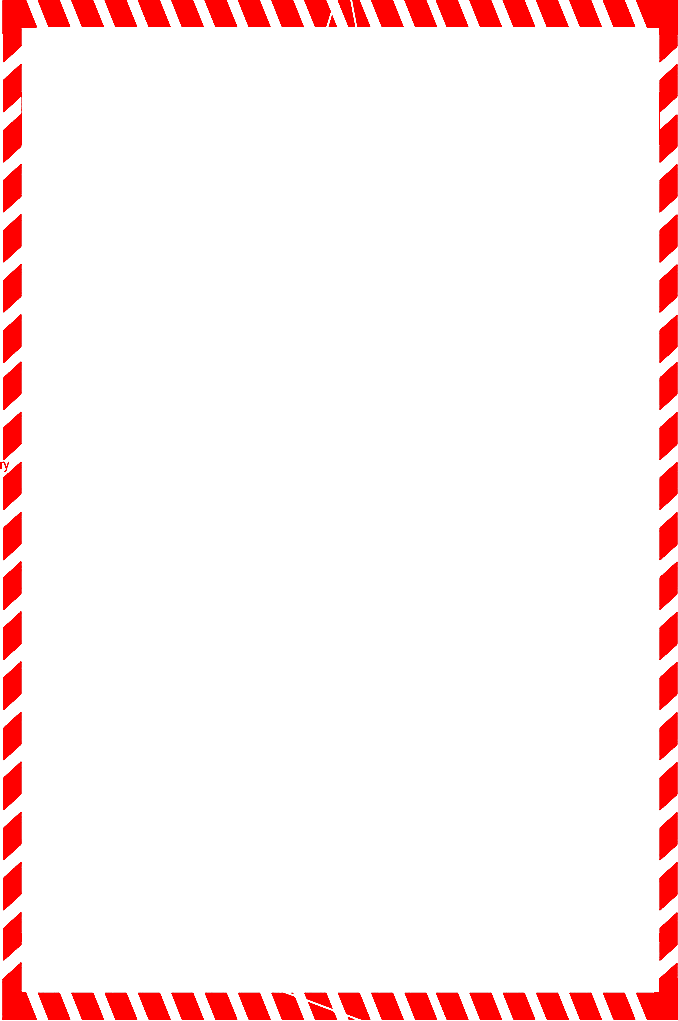 How do you know that this is a WHMIS label by looking at it?
Answer:
It has a hatched border
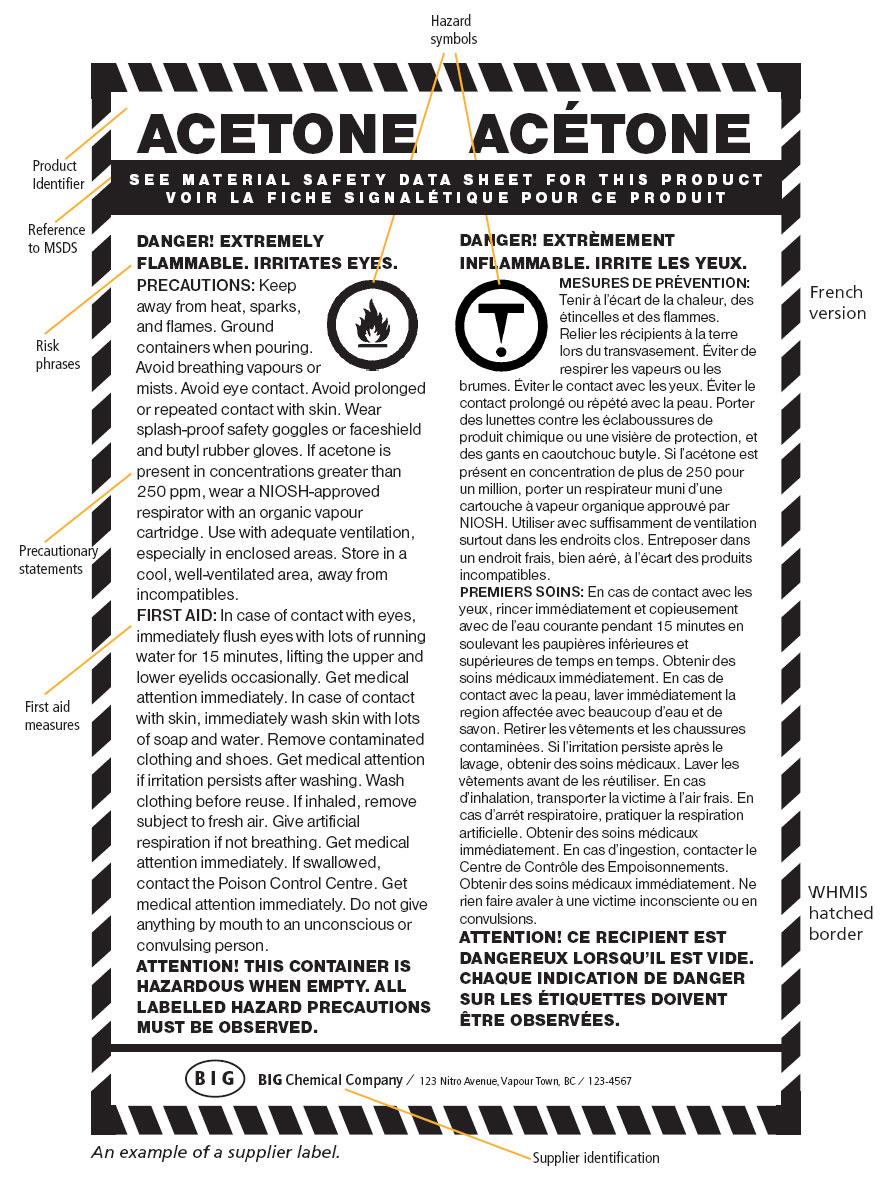 Name the hazard categories that acetone belongs to:
Answer:
Class B: Flammable
Class D3: Toxic (long term)
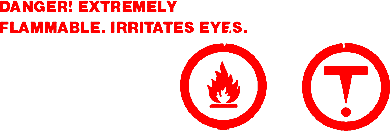 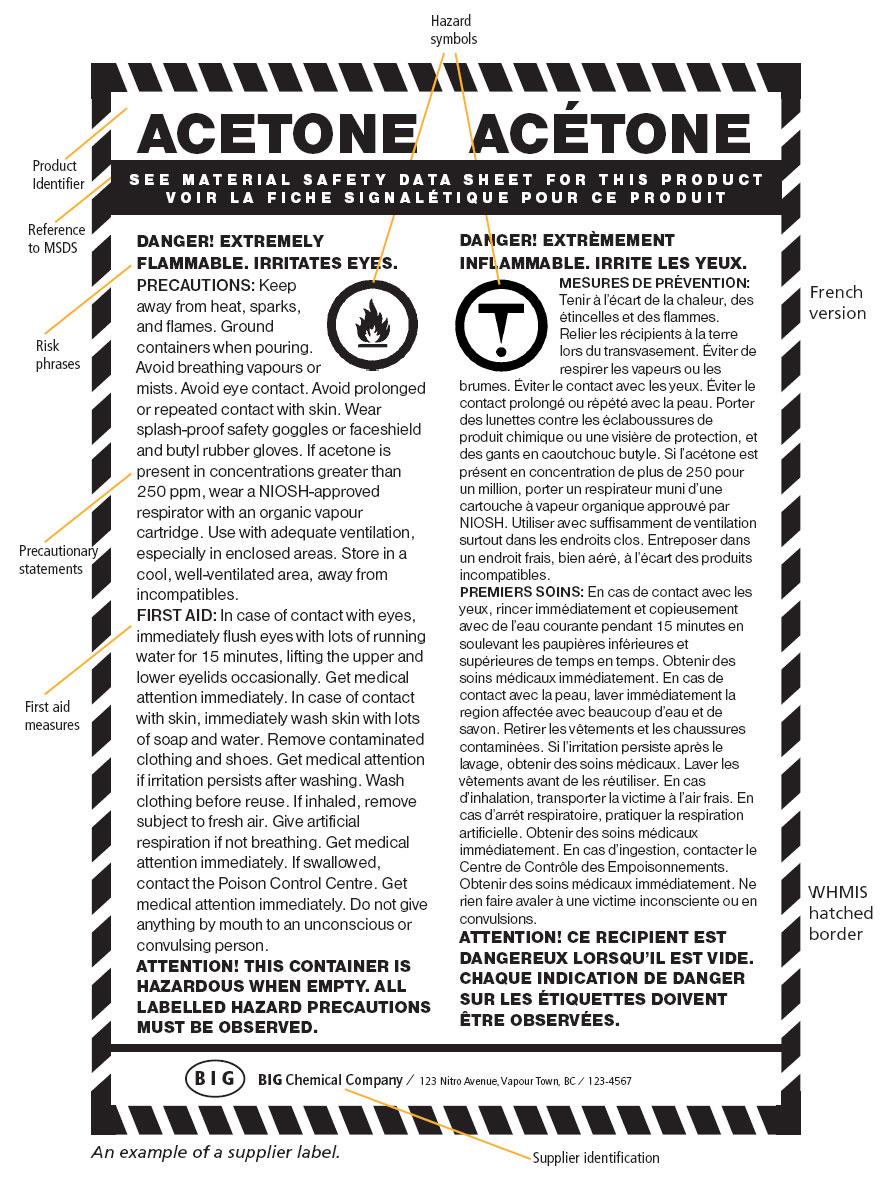 What safety equipment should you wear when handling acetone?
Answer:
Goggles and Gloves
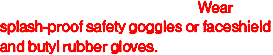 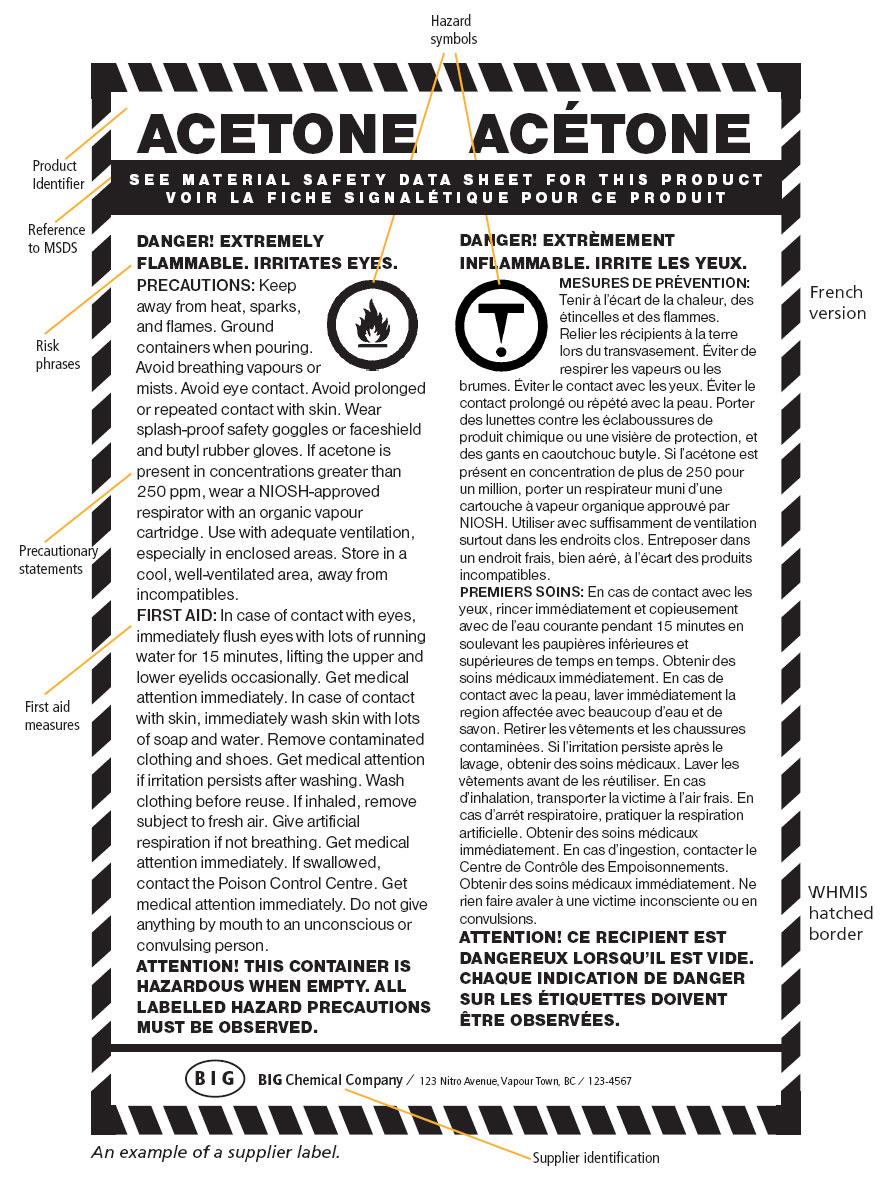 What should you do if you get acetone on your skin?
Answer:
Wash with soap and water
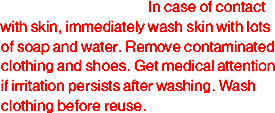 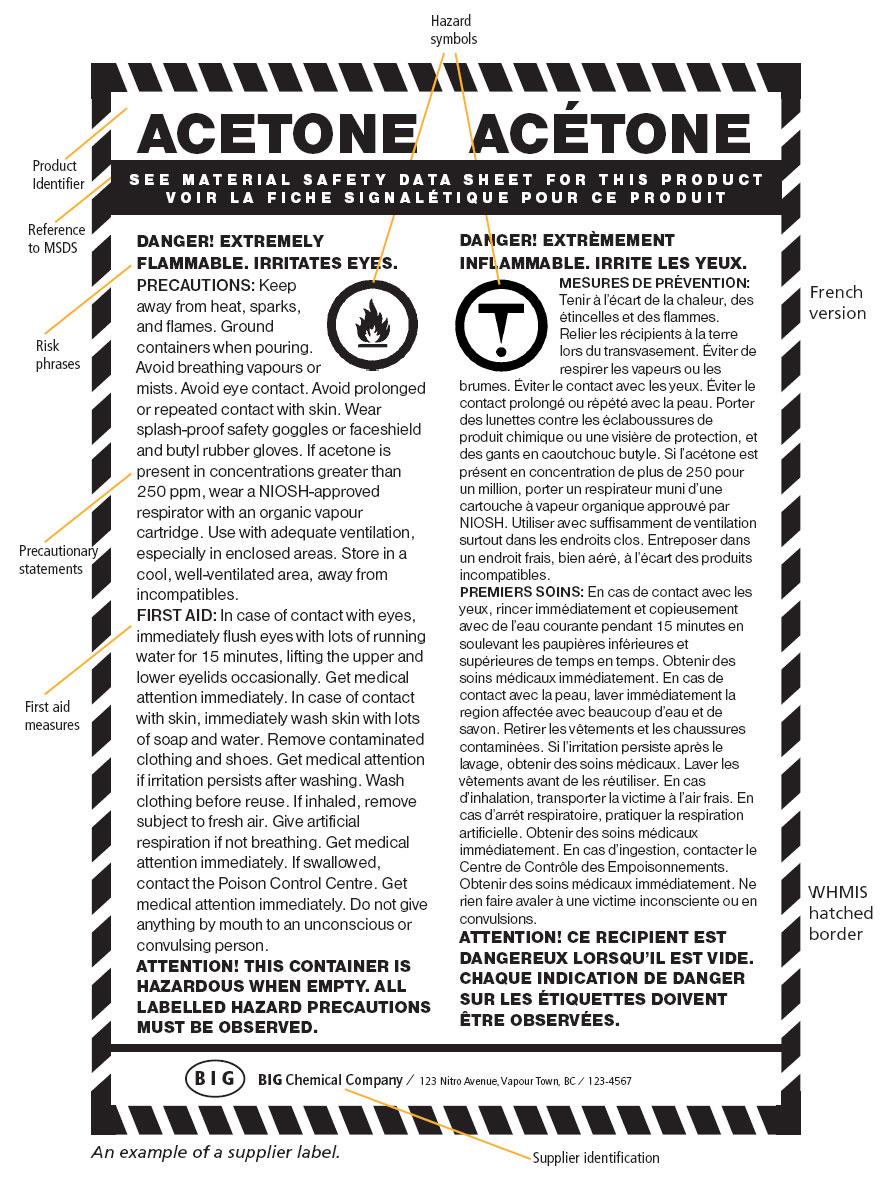 Who is the supplier of this acetone product?
Answer:
BIG Chemical Company
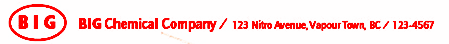 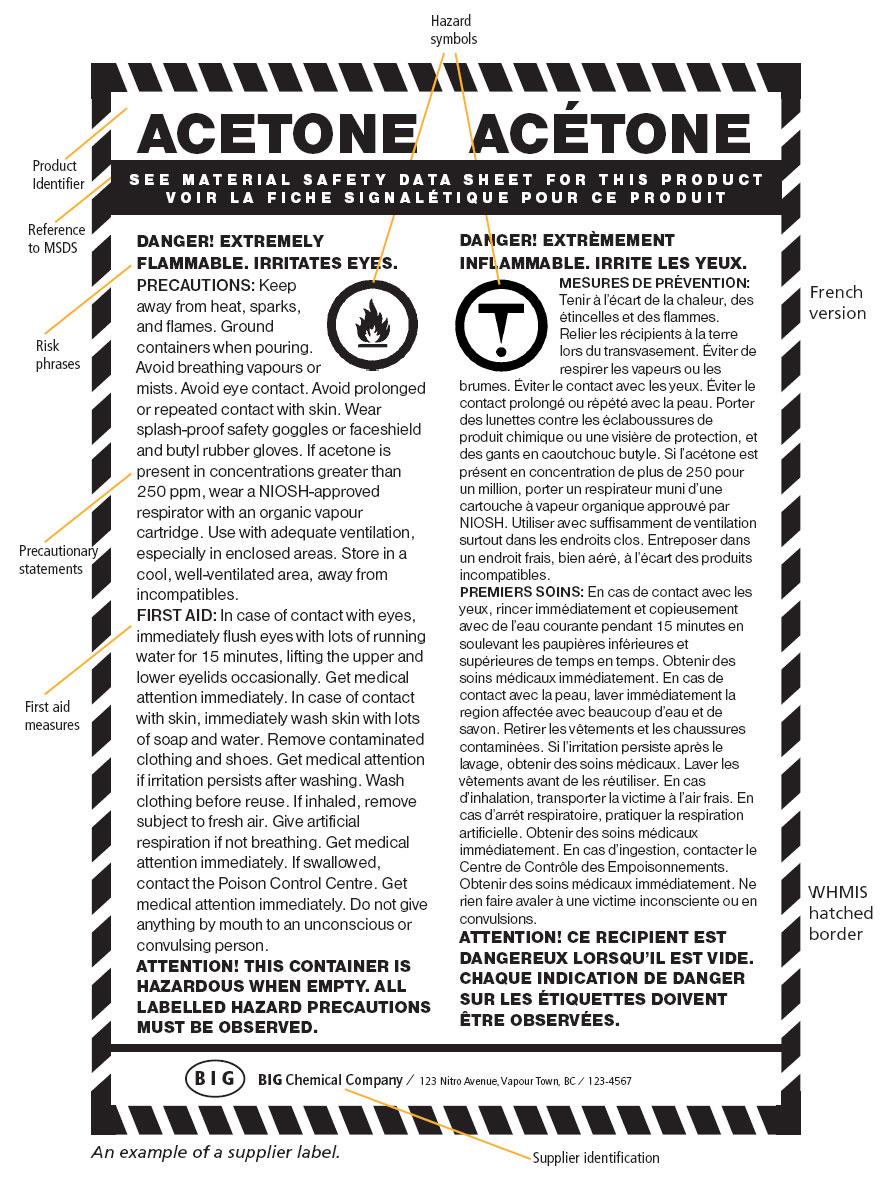 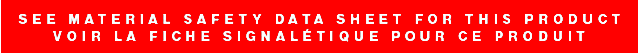 What’s that?
MSDS Stands for…
Material
Safety
Data
Sheet
MSDS
Contains detailed information about a WHMIS controlled product including:
Product identification and uses of the product
Hazardous ingredients
Physical data
Fire and explosion data
Reactivity data
Toxicological properties
Preventive measures
First Aid Measures
Source of MSDS and data
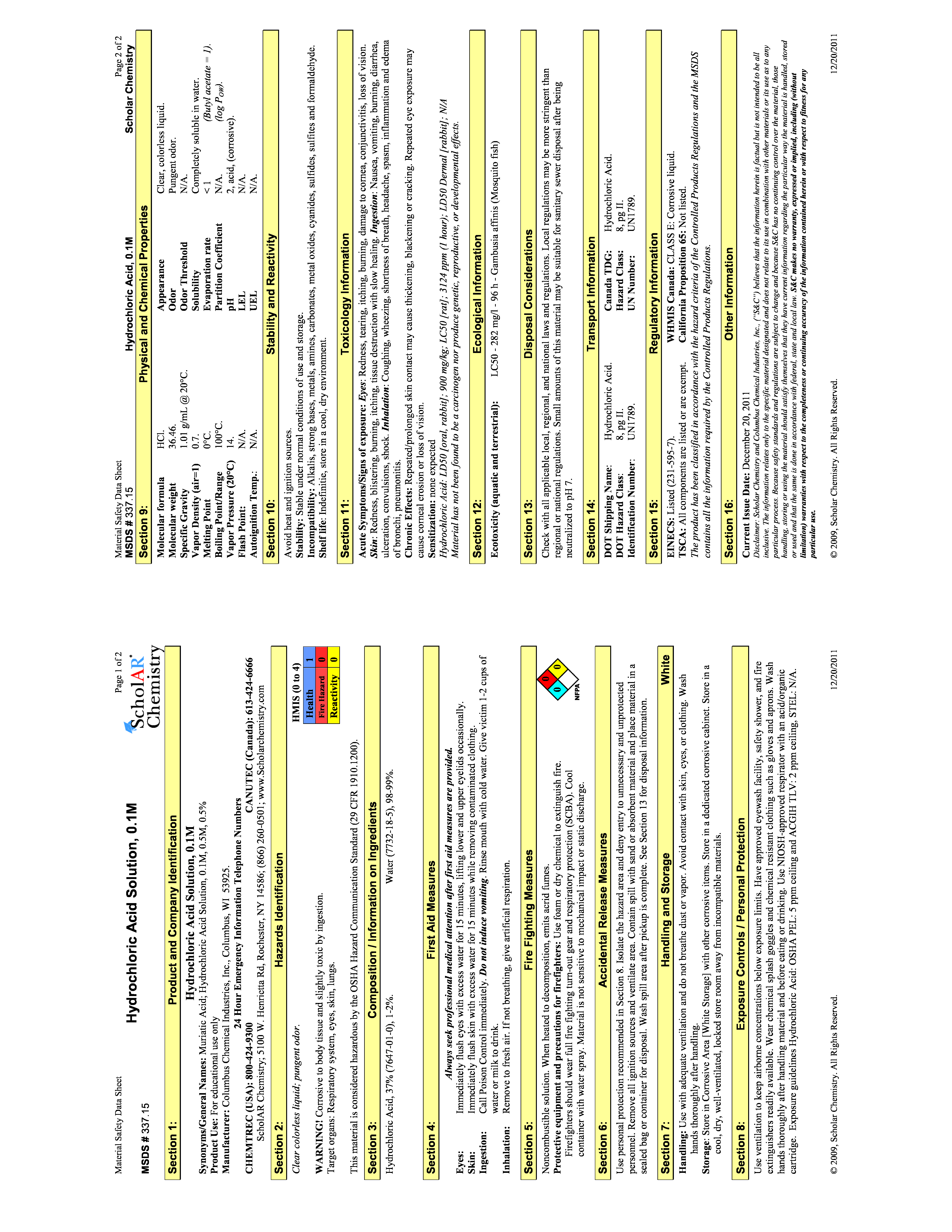 MSDS example
MSDS practice
What is the full name of the product?
Hydrochloric Acid Solution, 0.1M
Section 1
Name the manufacturer, their location and emergency contact information.
Columbus Chemical Industries
Columbus, WI.
CANUTEC (Canada): 613-424-6666
Section 1
MSDS practice
What safety equipment should you wear when handling this product
Goggles, gloves and apron
Section 8
What should you do if you get this product on your skin?
Flush with water for 15 minutes
Section 4
MSDS practice
What should you do if you swallow this product?
Call Poison Control immediately. Do not induce vomiting. Rinse mouth with cold water. Drink 1-2 cups of water.
Section 4
Does this product have an odor?
Yes
Section 2
MSDS practice
What is the WHMIS classification of this product?
Class E: Corrosive liquid
Section 15
What percentage of the solution is water? 
98-99%
Section 3
Does EVERYTHING get a WHMIS label?
What do you think?(brainstorm in small groups)
Answer:
			NO!!!
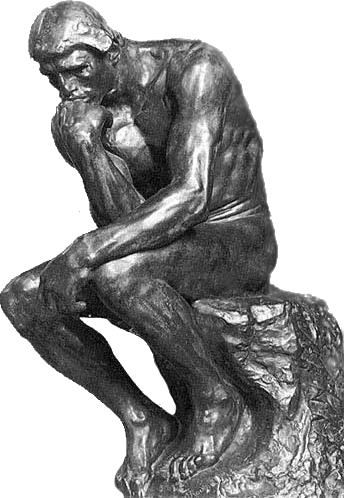 Does EVERYTHING get a WHMIS label?
Materials must be HAZARDOUS and be used in the WORKPLACE to be WHMIS controlled!
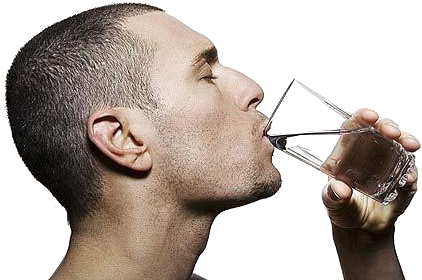 Hazardous Household Product Symbols
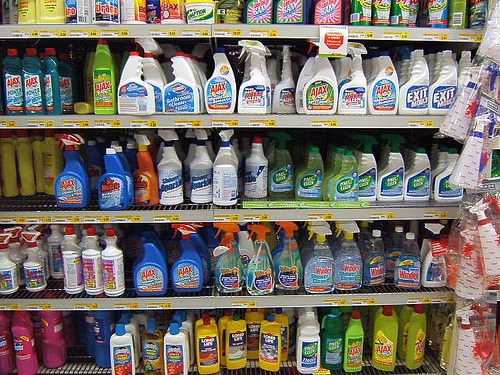 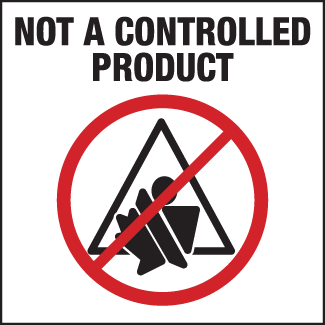 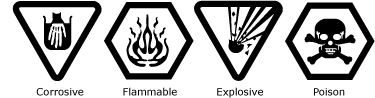 Hazardous Household Product Symbols (HHPS)
You will find other symbols on products purchased commercially for home use
Eg. hairspray, garden herbicides, cleaners
For your safety, you should be able to recognize these symbols and understand what hazards they represent
Hazardous Household Product Symbols (HHPS)
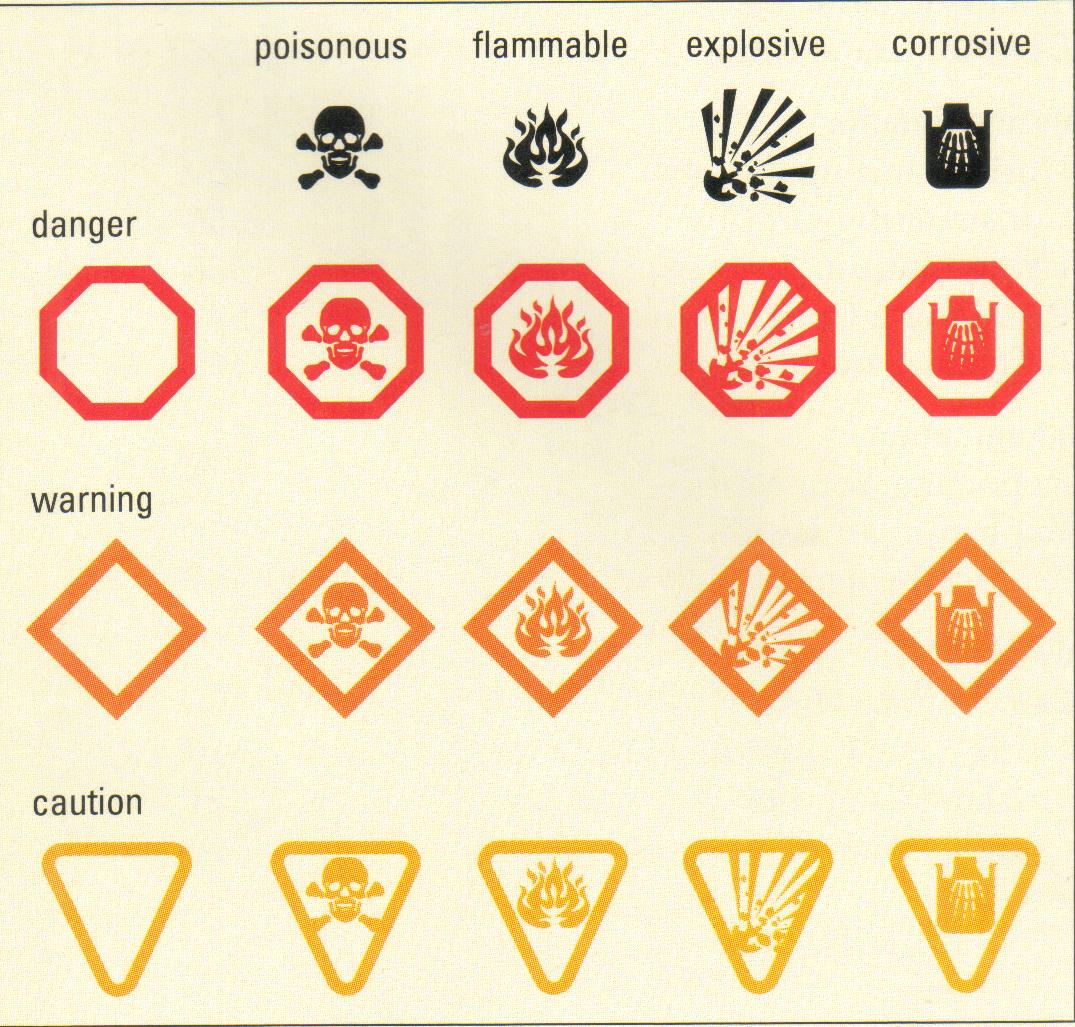 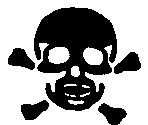 Poisonous
May be lethal or cause serious irreversible effects
 Flammable
May ignite if exposed to a spark or flame or spontaneously
 Explosive
Under pressure and may explode if heated
 Corrosive
Will cause chemical burns
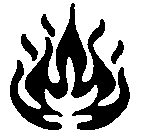 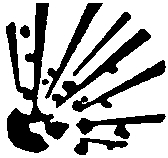 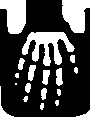 Now that you know…